«Я леплю из пластилина»
Я весь мир слепить готов-Дом, машину, двух котов.Я сегодня властелин –У меня есть …
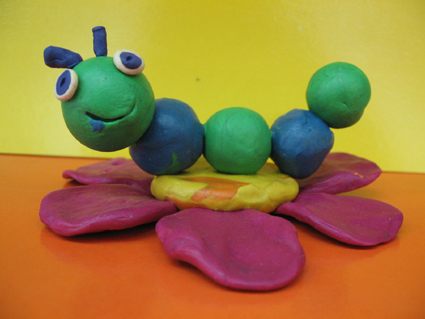 Лепка – это …
развитие речи и ознакомление с окружающим миром;
развитие фантазии и творчества;
личностное развитие;
эстетическое развитие.
Лепка в детском саду – вид изобразительной деятельности, в процессе которой дети изображают предметы окружающей действительности, создают пластический образ из мягких материалов (глины, пластилина и пр.)
Лепка:
Развивает у детей наблюдательность, чувство осязания;
Вырабатывает более полные образные представления;
Укрепляет зрительную память, мелкую мускулатуру рук;
Развивает воображение и творческие способности;
Отвечает возрастным особенностям детей, удовлетворяя их потребность в деятельности.
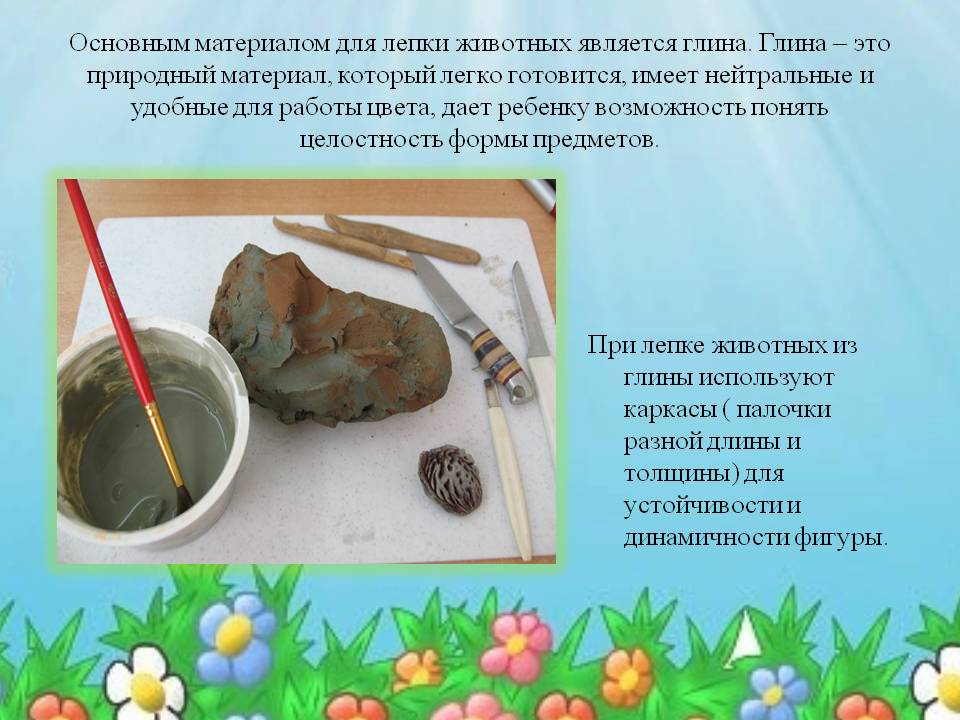 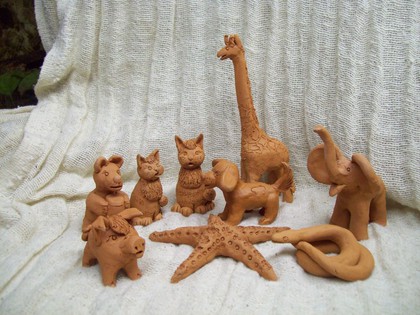 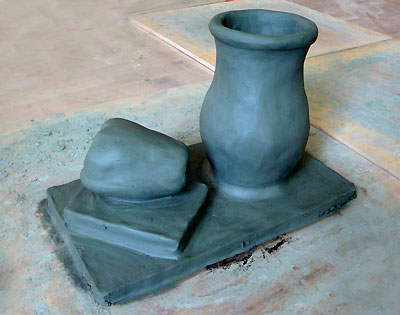 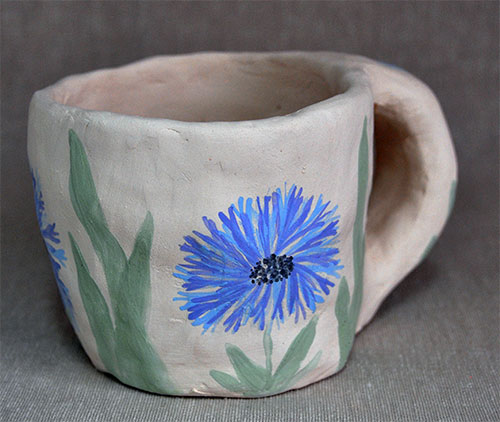 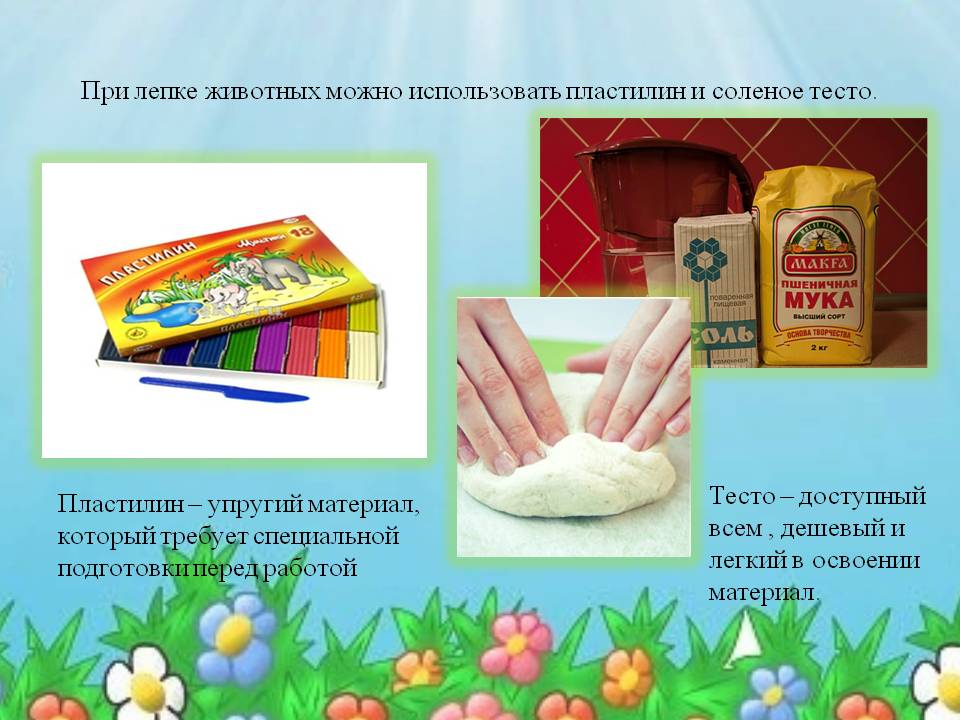 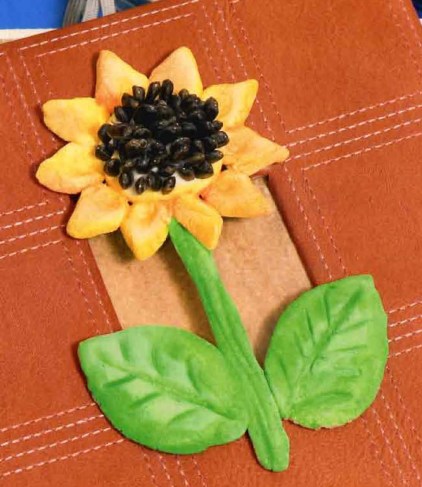 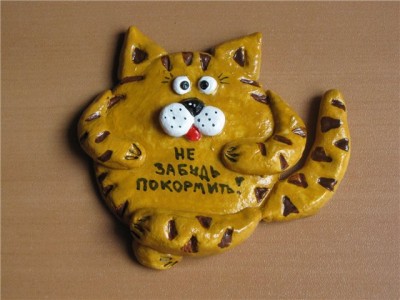 Лепка из пластилина
«Виды, способы и техники лепки в детском саду»
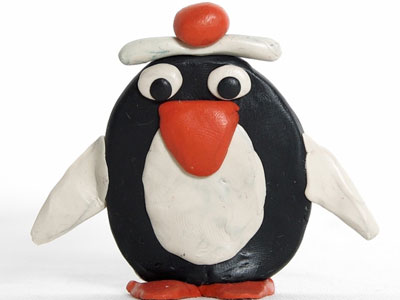 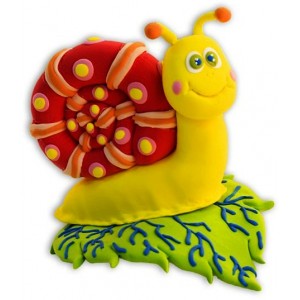 Технику лепки составляет перечень тех действий руками, которыми дети постепенно овладевают*Младший дошкольный возраст- раскатывание;- скатывание;- вдавливание пальцем;- прищипывание;- сплющивание;- оттягивание;- присоединение.*Средний дошкольный возраст - примазывание; - защипывание; - вытягивание; - сглаживание*Старший дошкольный возраст - Совершенствование техники лепки; - использование знакомых приемов лепки
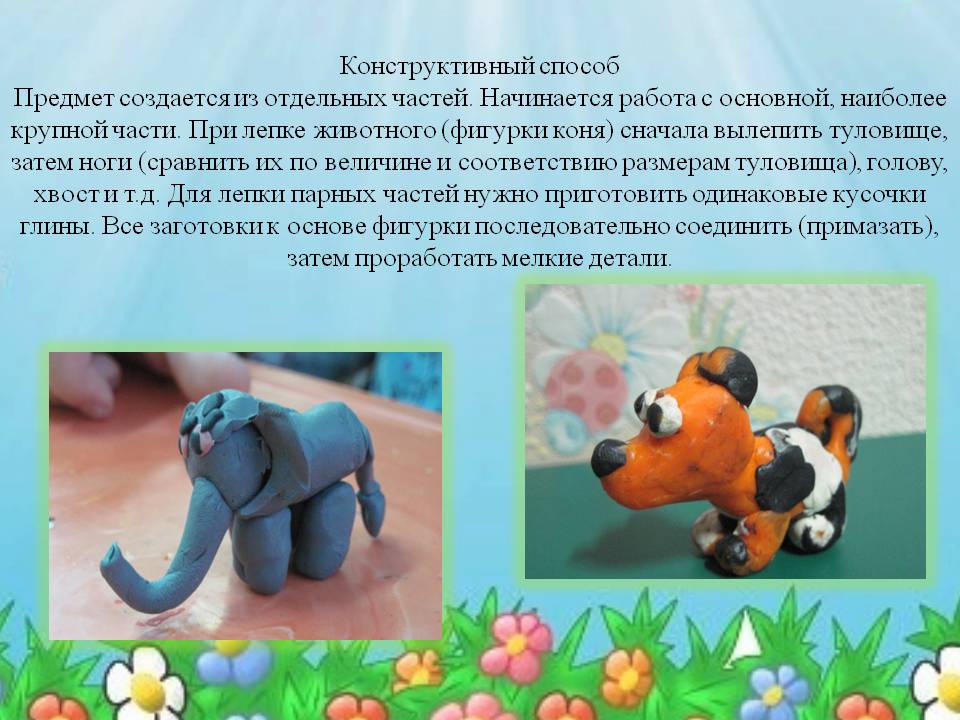 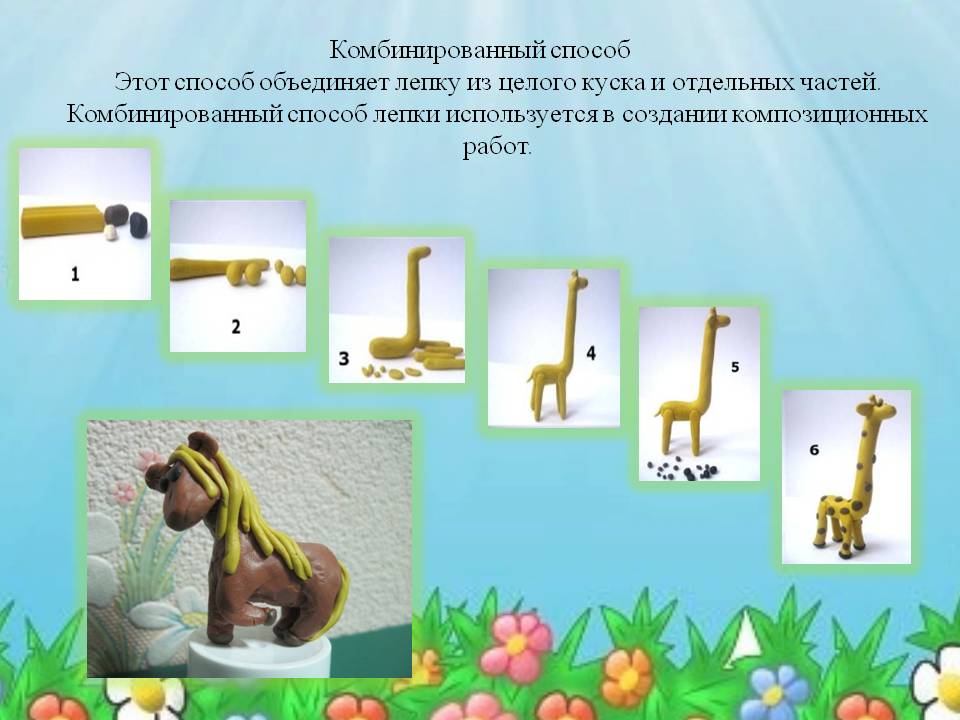 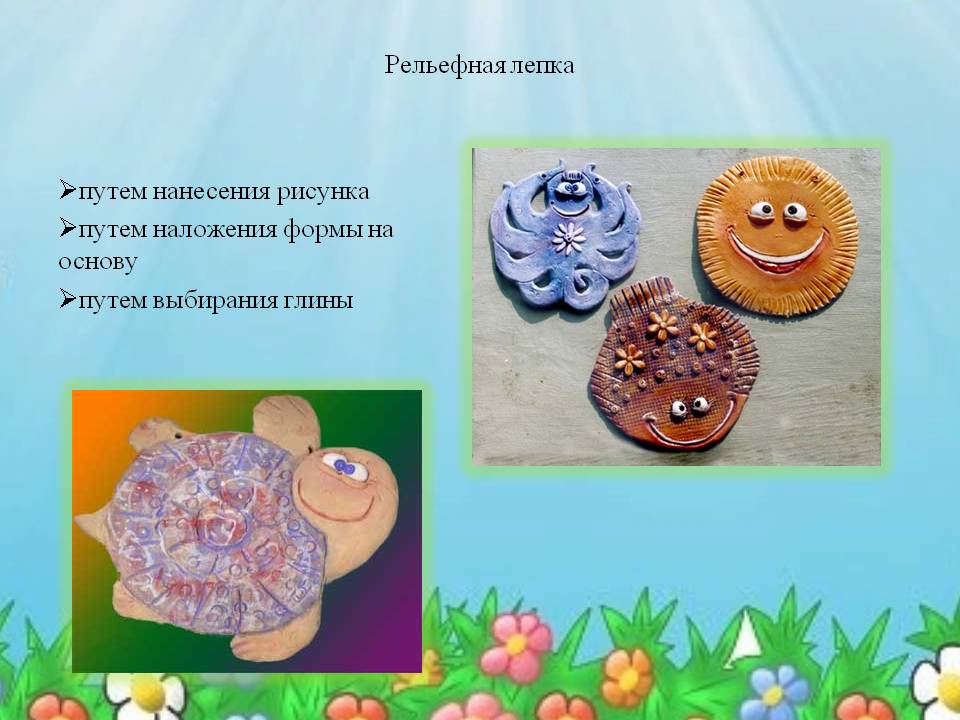 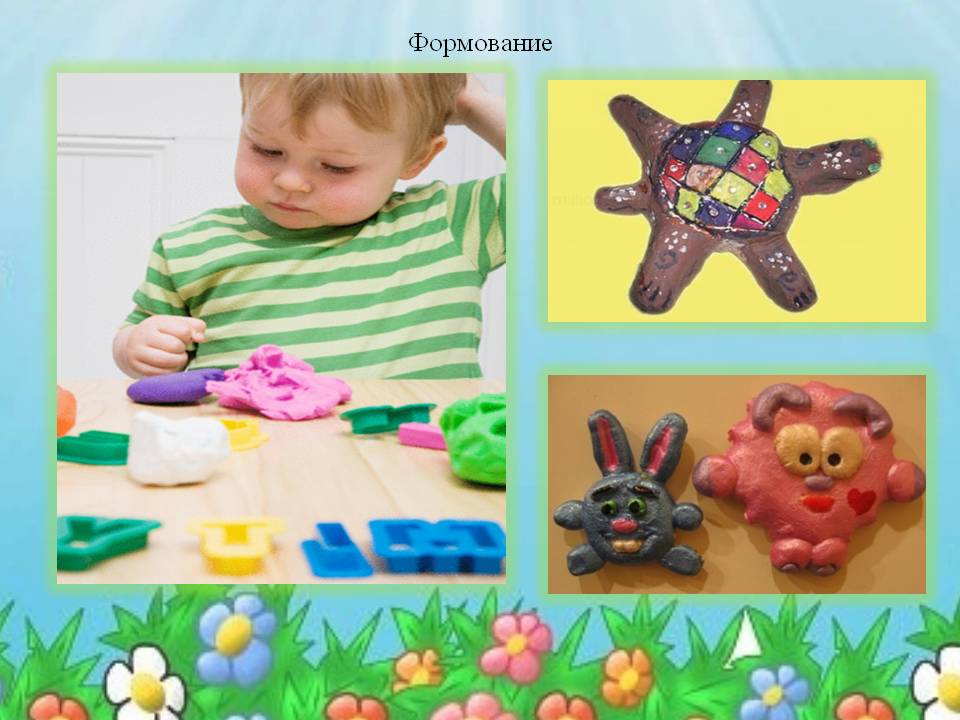 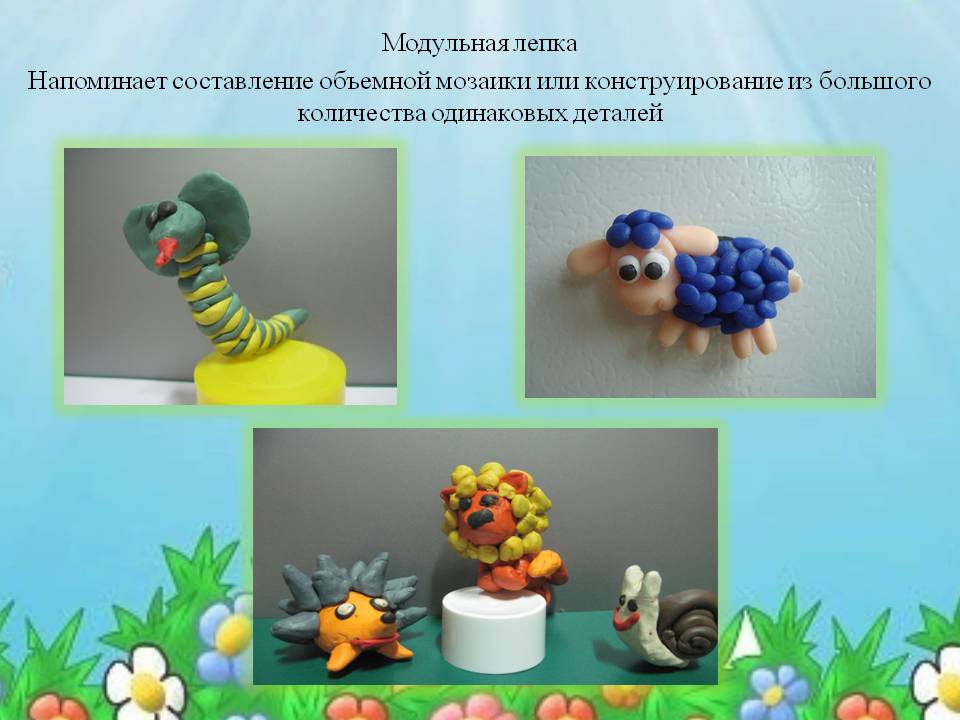 Что такое « Пластилинография »?
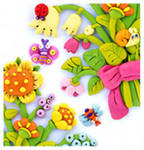 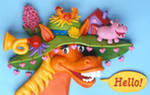 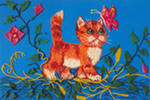 Пластилинография — это нетрадиционная техника лепки, которая выражается в  «рисовании» пластилином более или менее выпуклых по объёму (барельефных) изображений на горизонтальной поверхности
Материалы,  используемые в пластилинографии
Пластилин (разных цветов).
Пластиковые дощечки для выполнения работ.
Стеки.
Картон (однотонный и цветной),желательно плотный. 
Можно также творчески использовать любые плотные поверхности: дерево, стекло, пластик.
Бросовый материал - для создания игровых фантазийных изображений: бумага разной фактуры , фантики от конфет, семечки, зернышки, пуговицы, пластиковые ёмкости и т.д.
Производные приёмы «Азбуки лепки» для «рисования» - выполнения пластилинографических изображений
Сплющивание.
Расплющивание.
Налепливание.
Прижимание.
Придавливание.
Примазывание.
Намазывание.
Размазывание.
«Азбука лепки»
Приём скатывания
Приём раскатывания
«Азбука лепки» - приём раскатывания формы цилиндра: играем с «колбаской»
Совместно с детьми, выполняем движения ладонями рук вперед - назад   ( до получения детали нужной формы и размера ) .
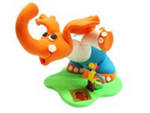 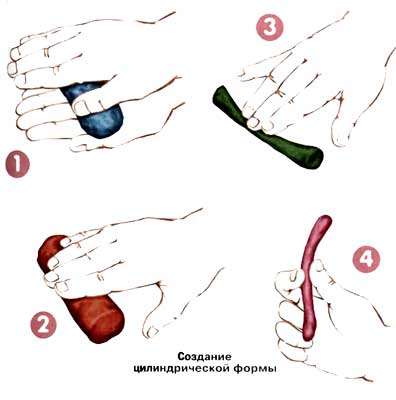 Романченко Е.Х.
«Азбука лепки» - приём скатывания формы шара: играем с пластилином в «Волшебный колобок»
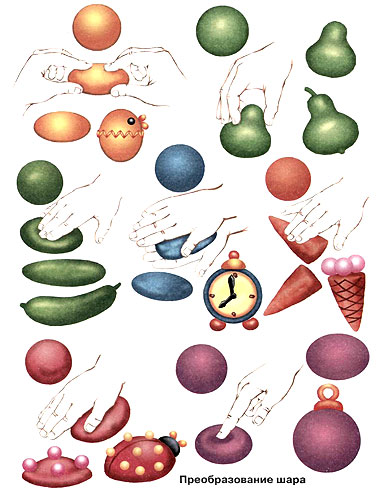 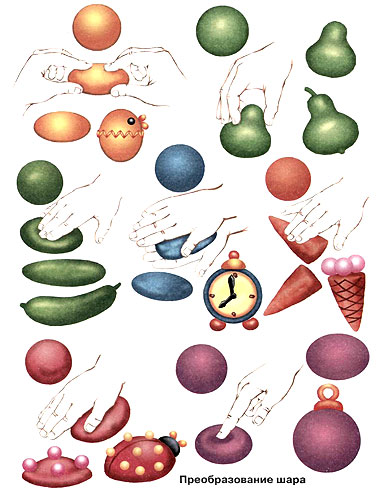 Слегка вытянуть с обеих сторон и раскатать овоид или эллипс- воздушный шарик, дыня.
 Оттянуть с одной стороны- груша, матрёшка.
Сплющить между ладонями в диск-колесо, лепёшка. 
 Раскатать в конус- мороженое, пирамида.
Сплющить с одной стороны в полусферу- пряники, жуки.
Сделать углубление пальцами или карандашом - шляпка гриба, чашка, ваза.
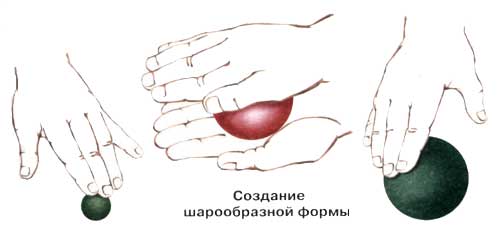 Романченко Е.Х.
Мы  волшебным  пластилином создаём свои картины!
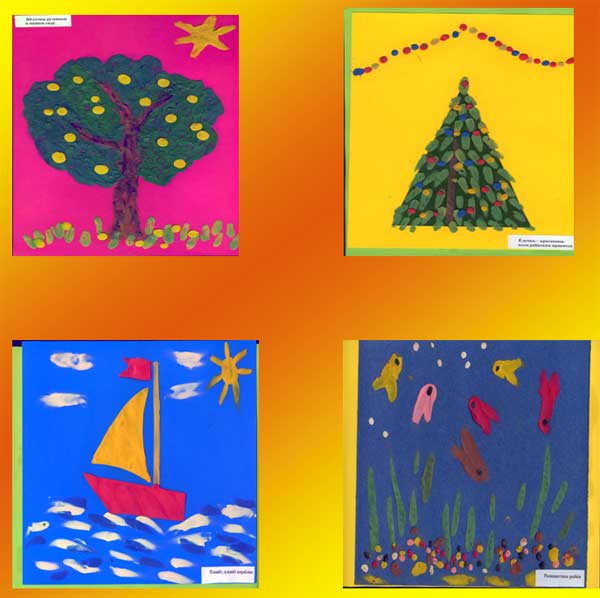 Уважаемые родители!
Спасибо за внимание!!!